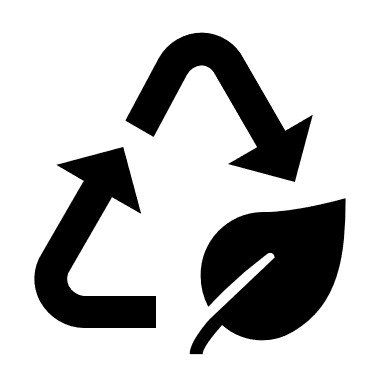 Recycl
Sommaire:
Introduction
Etat de l’art
Réalisation de l’étude
Analyses
Conclusion
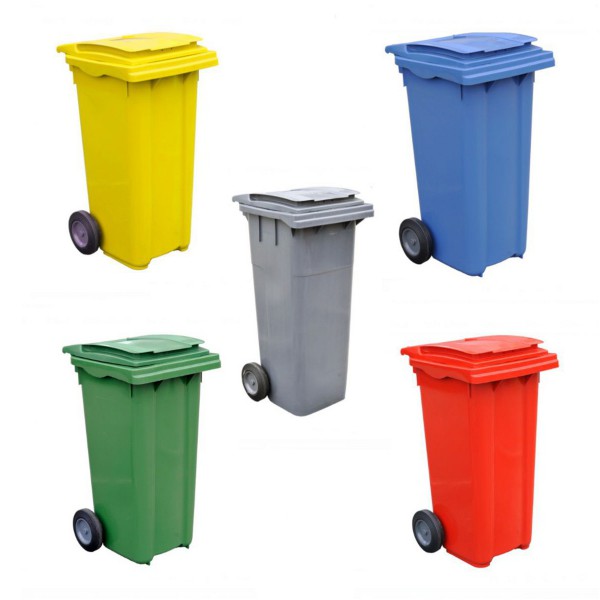 2/23
Introduction
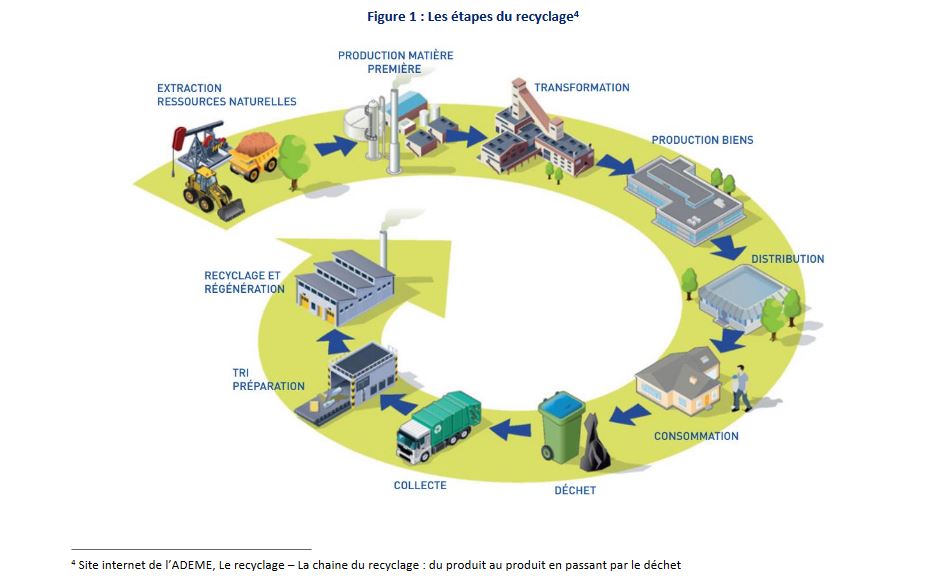 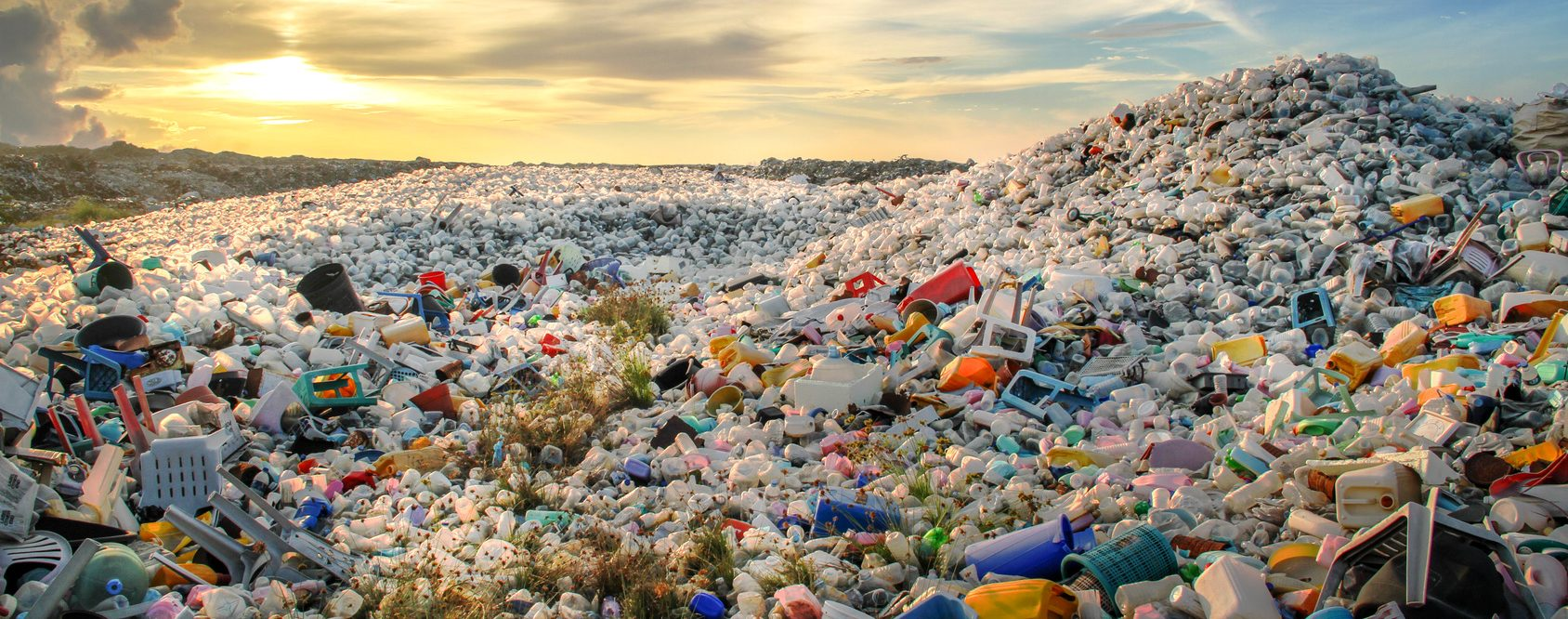 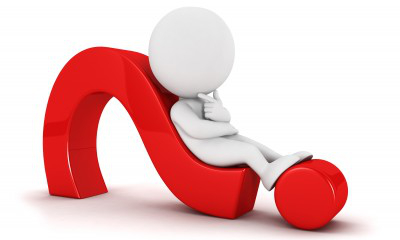 3/23
Etat de l’art
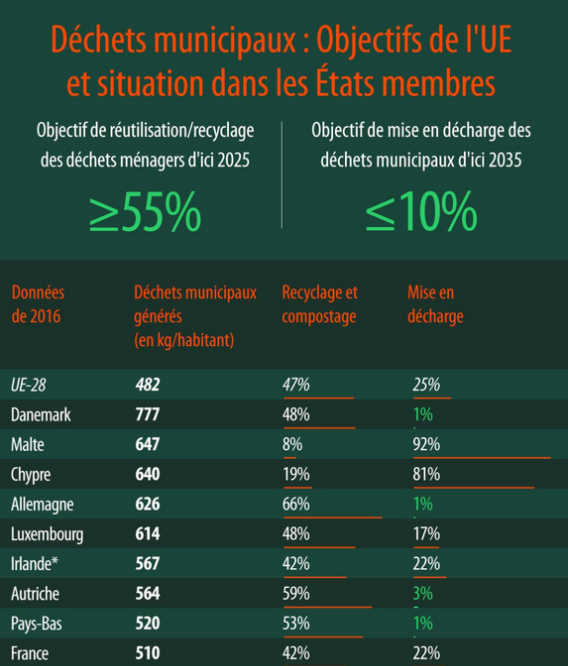 Etudes similaires:
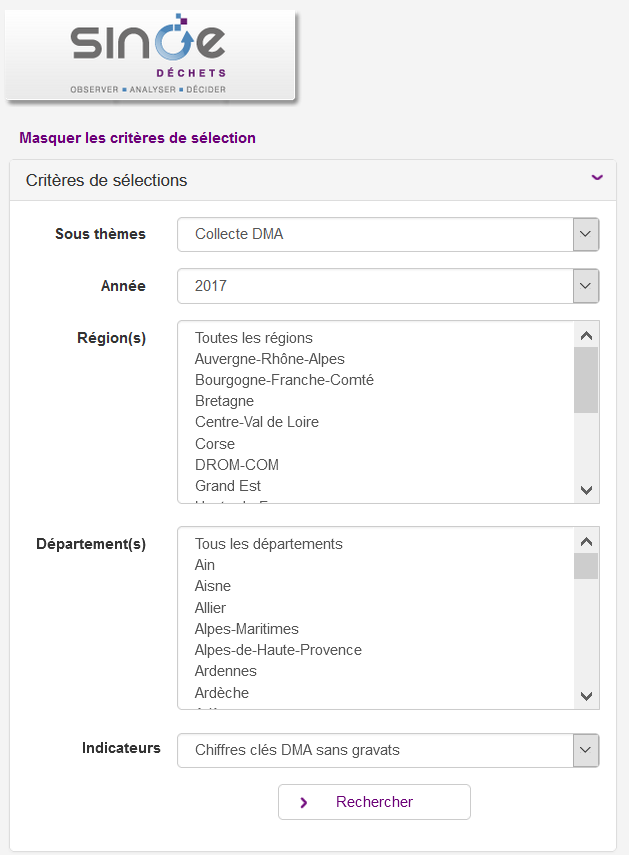 https://www.europarl.europa.eu/news/fr/headlines/society/20180328STO00751/gestion-des-dechets-dans-l-ue-faits-et-chiffres-infographie
https://www.sinoe.org/indicateur/fiche-indicateur/id/21
4/23
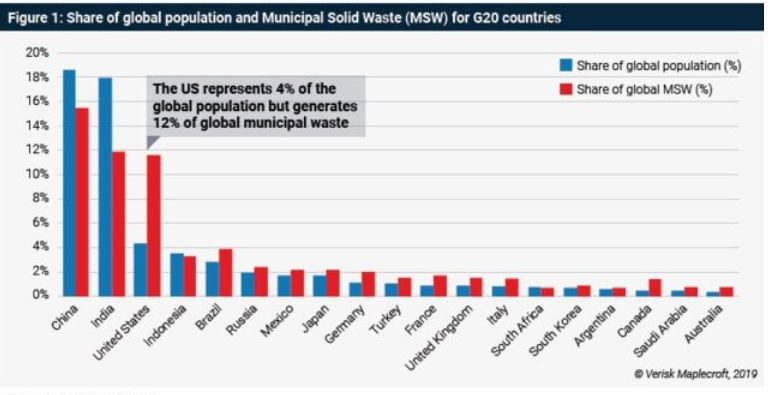 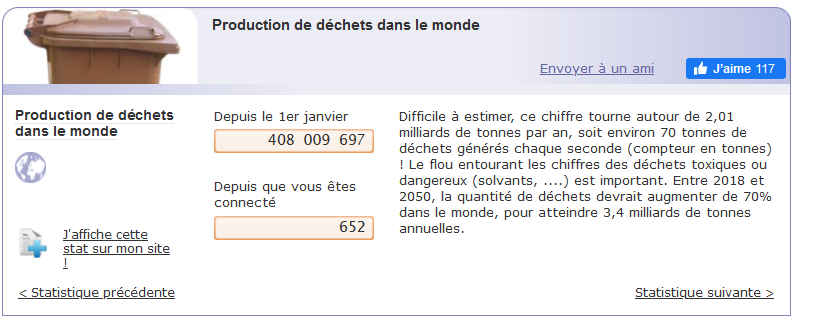 https://www.geo.fr/environnement/dans-quels-pays-produit-on-le-plus-de-dechets-menagers-196410
https://www.planetoscope.com/dechets/363-.html
5/23
Bases de données
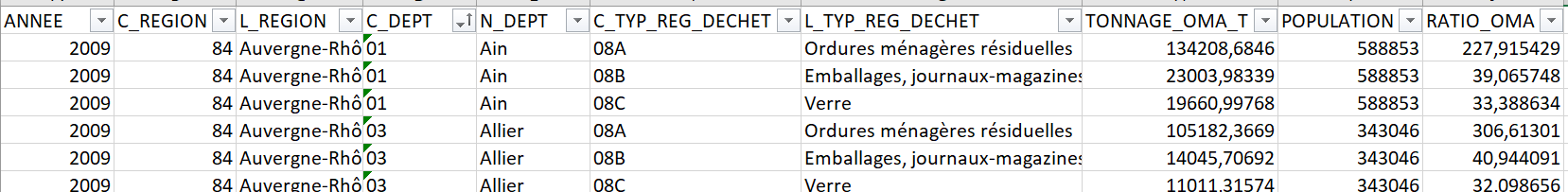 https://www.data.gouv.fr/fr/datasets/sinoe-r-performance-de-collecte-oma-par-type-de-dechet-et-par-departement/
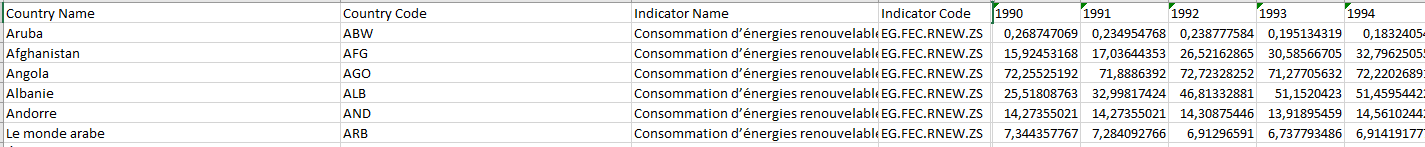 https://donnees.banquemondiale.org/indicator/EG.FEC.RNEW.ZS
6/23
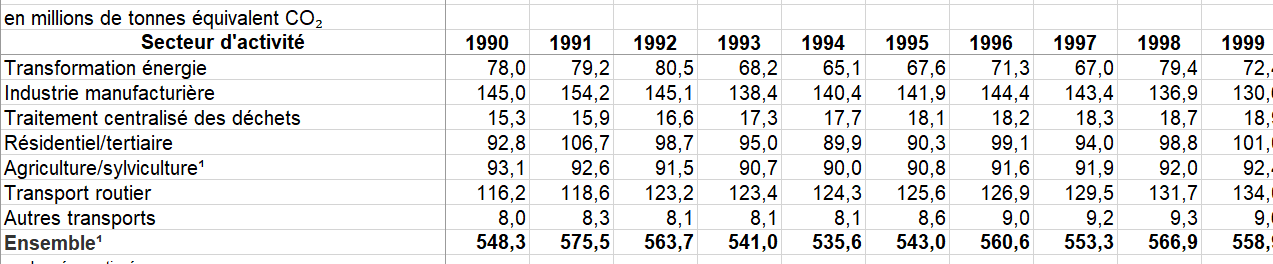 https://www.insee.fr/fr/statistiques/2015759#tableau-figure1
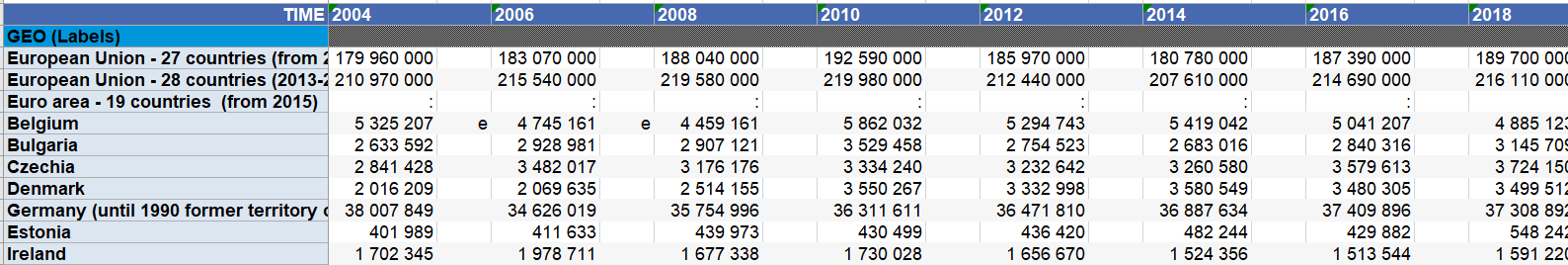 https://ec.europa.eu/eurostat/databrowser/view/ten00110/default/table?lang=en
7/23
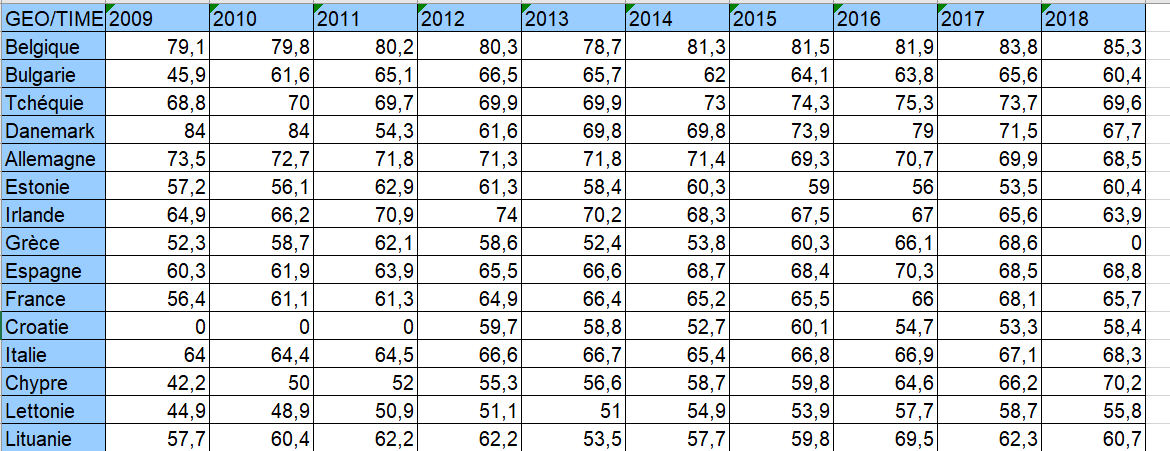 https://appsso.eurostat.ec.europa.eu/nui/show.do?dataset=env_waspacr&lang=fr
8/23
Réalisation de l’étude
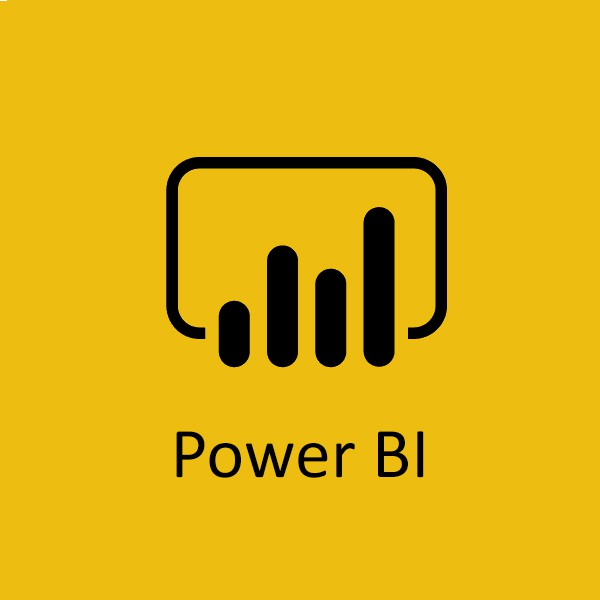 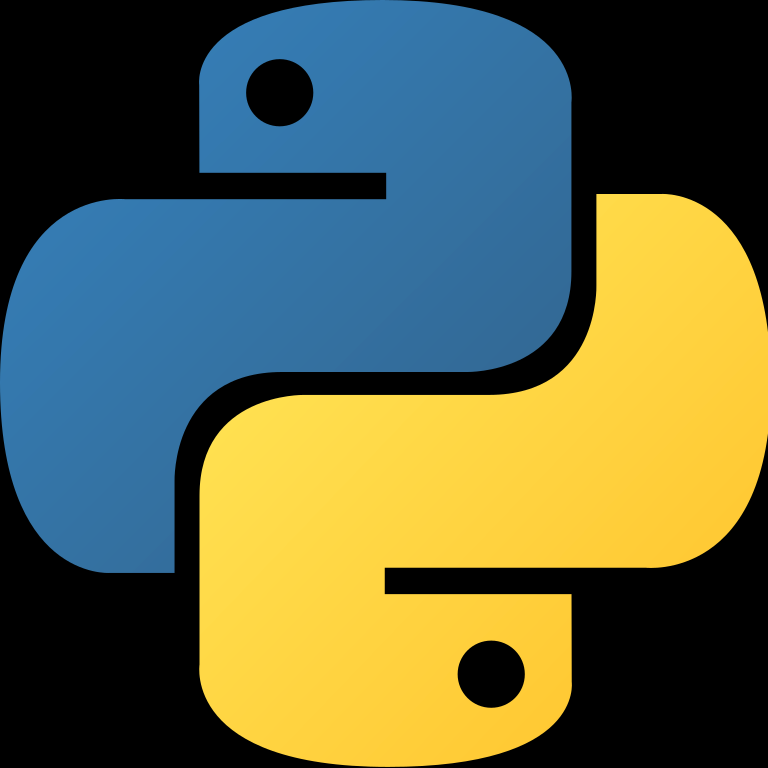 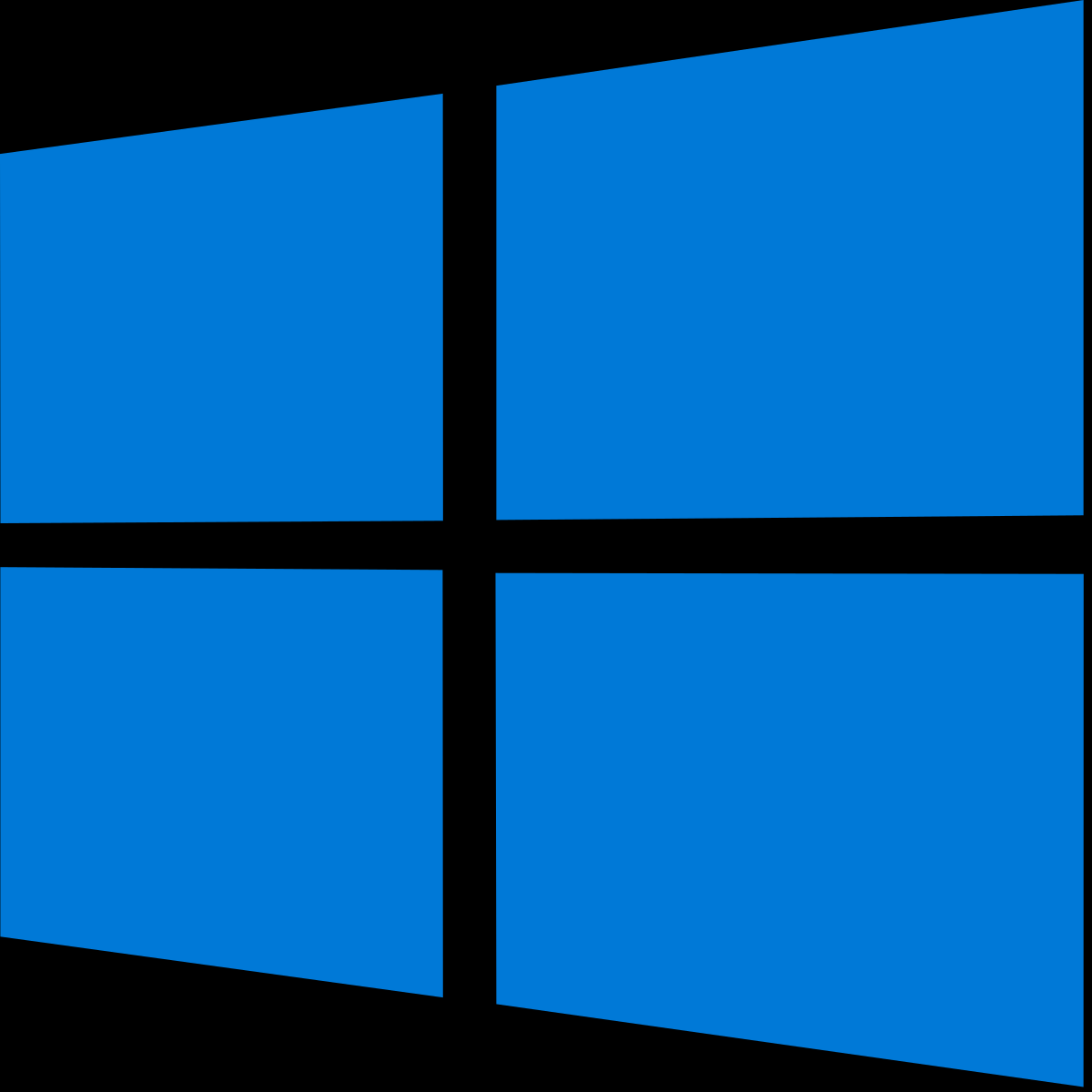 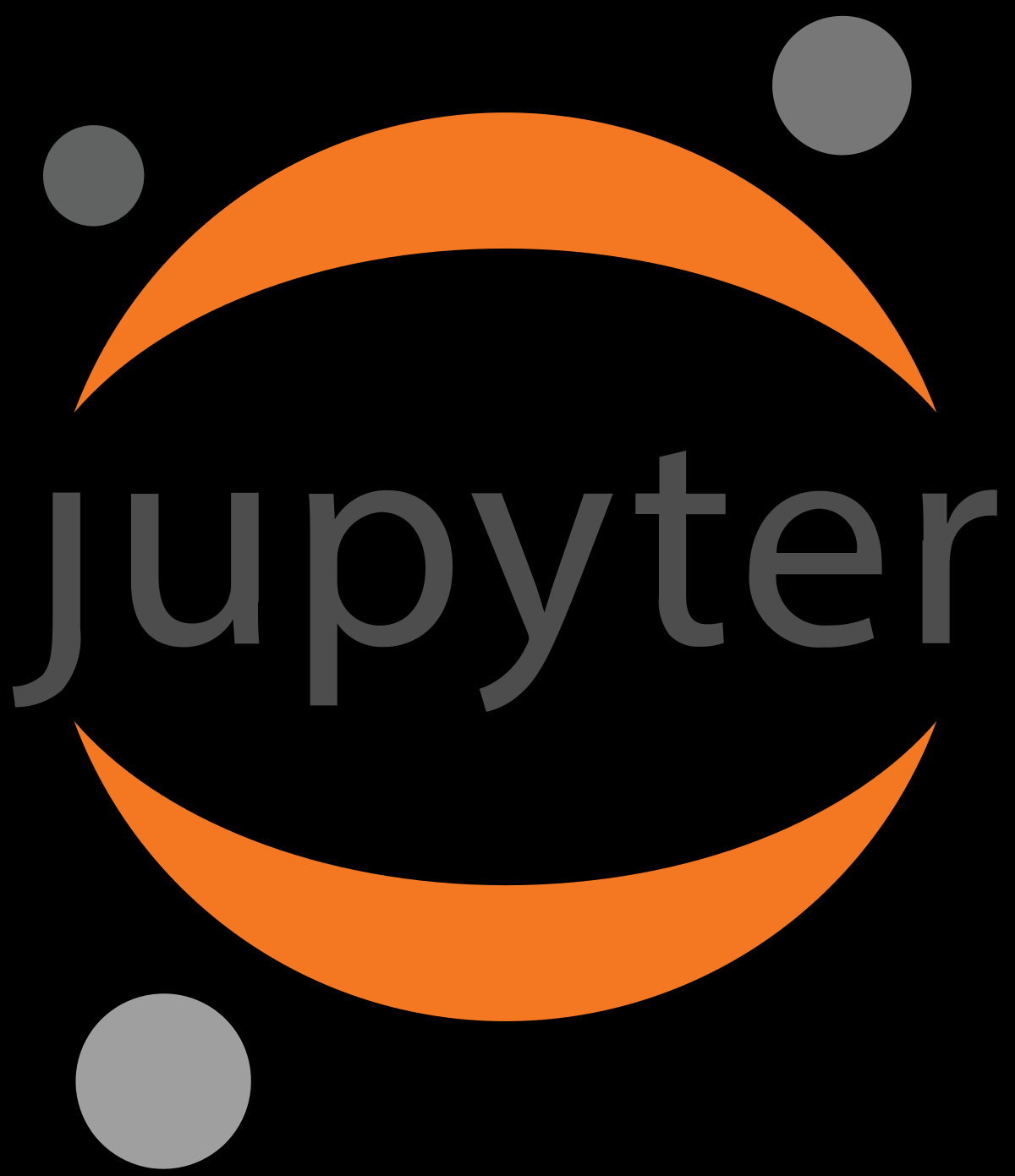 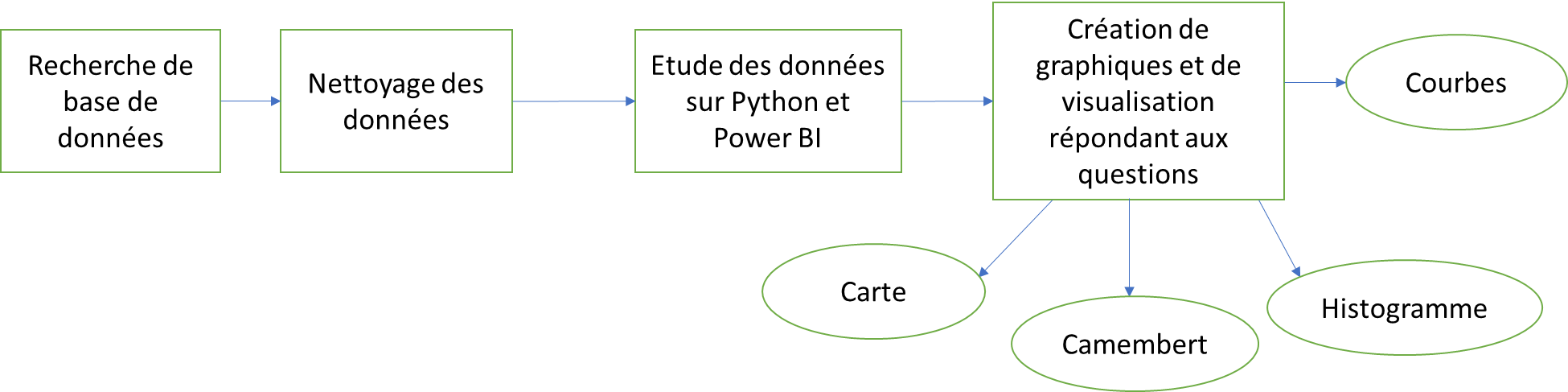 9/23
Analyses
Base de donnée principale
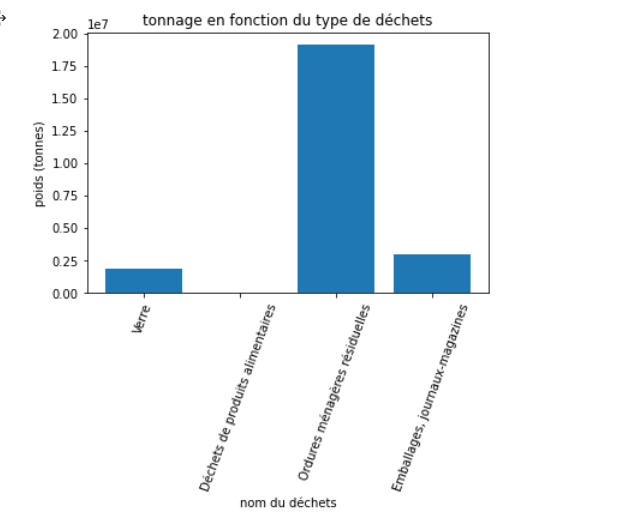 10/23
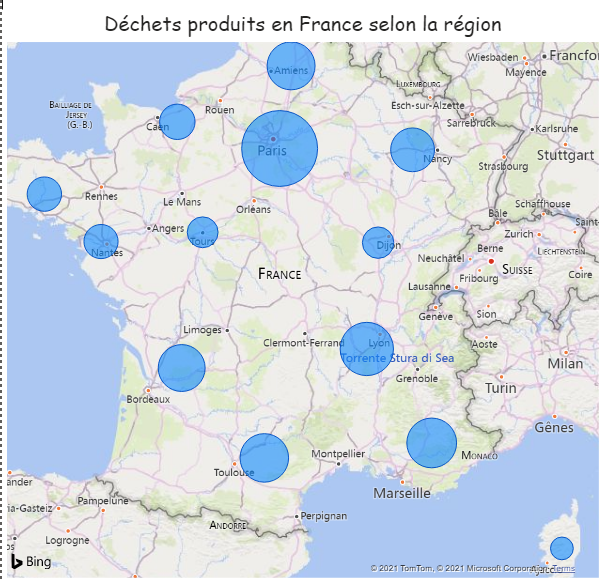 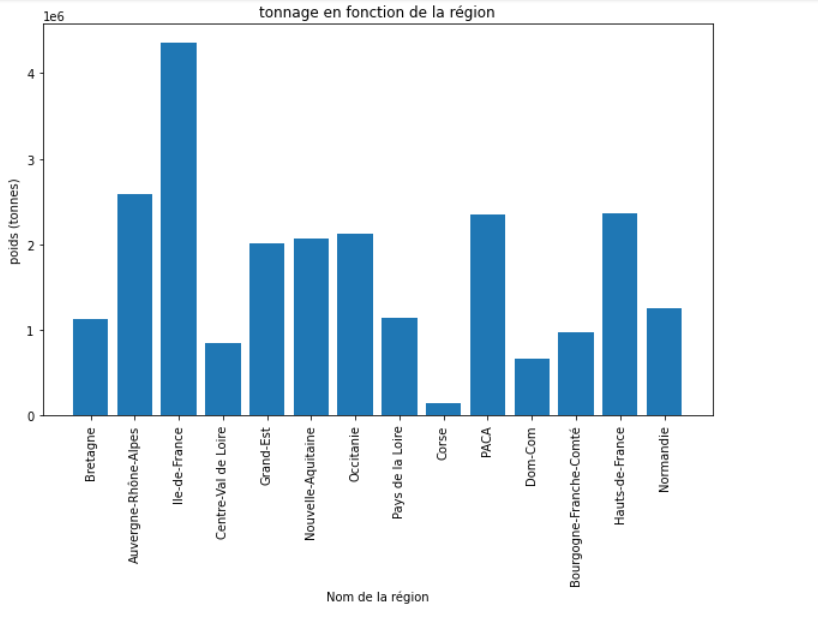 11/23
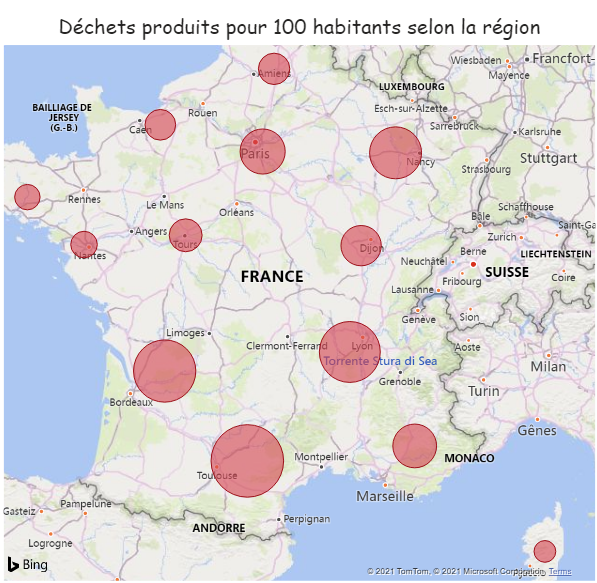 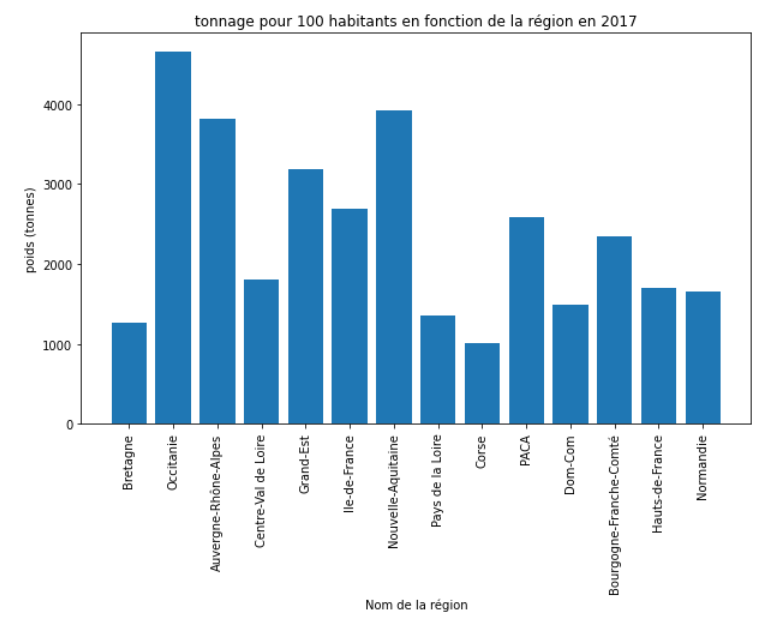 12/23
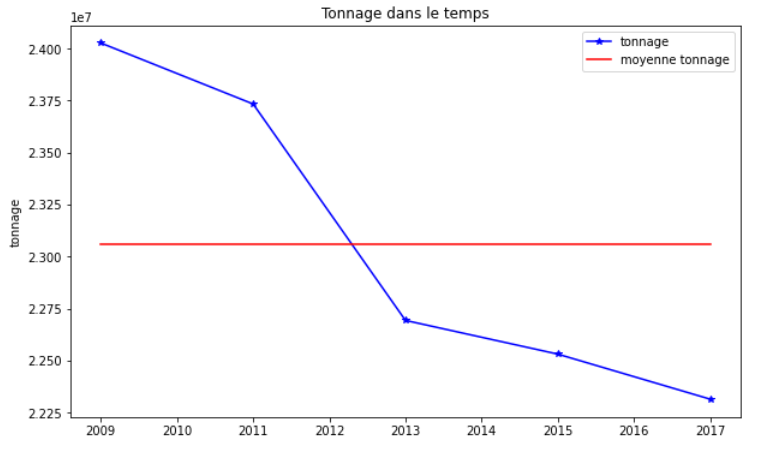 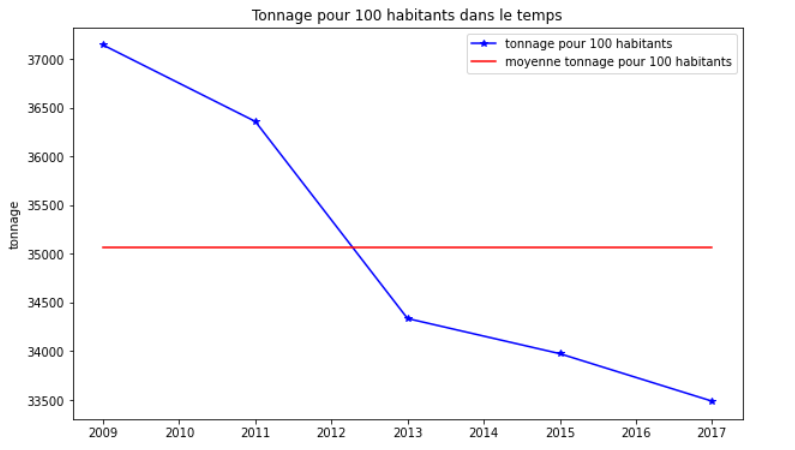 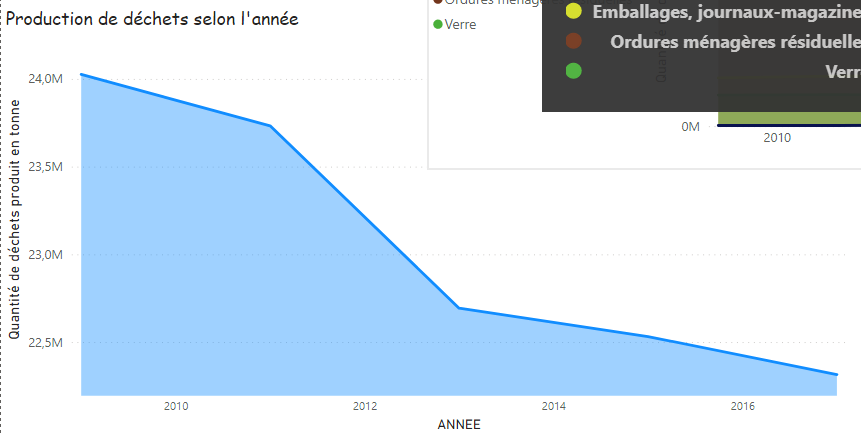 13/23
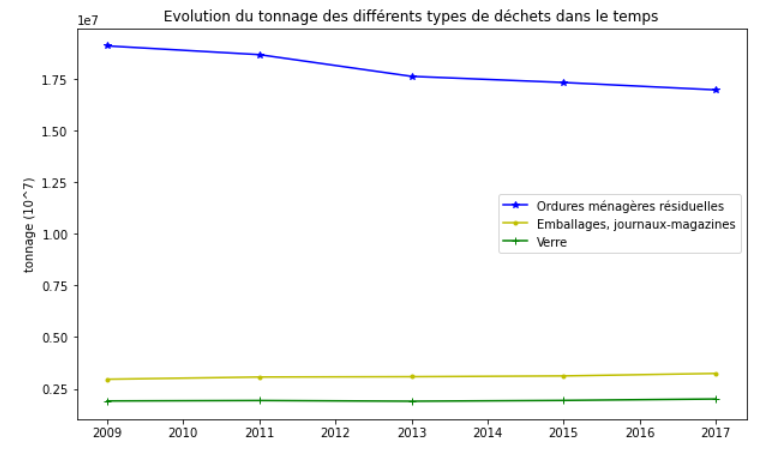 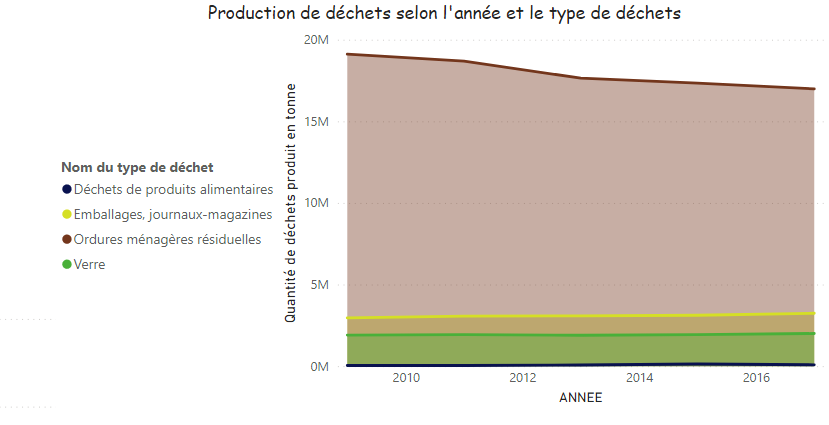 14/23
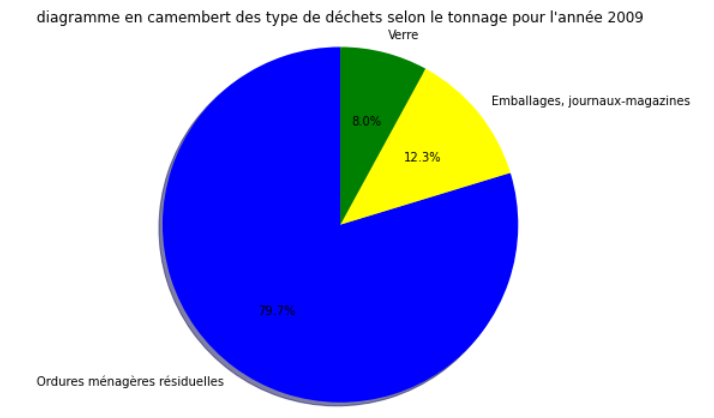 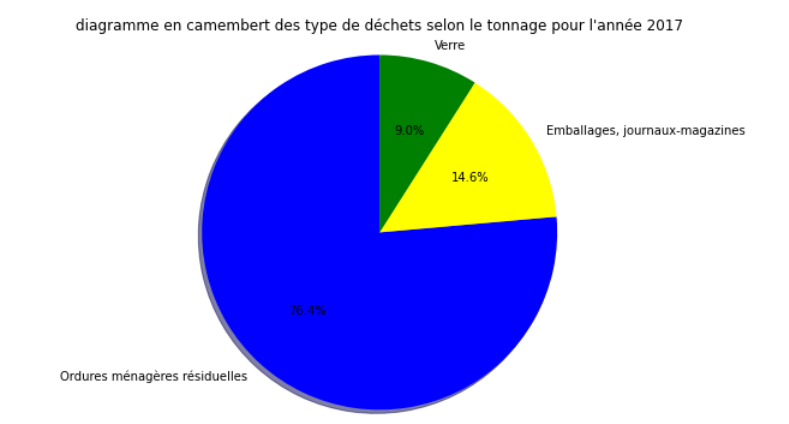 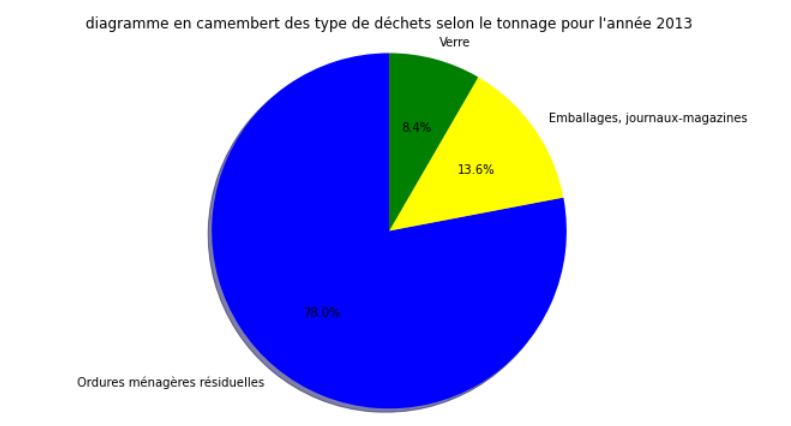 15/23
Base de données secondaire (production de déchets en Europe) :
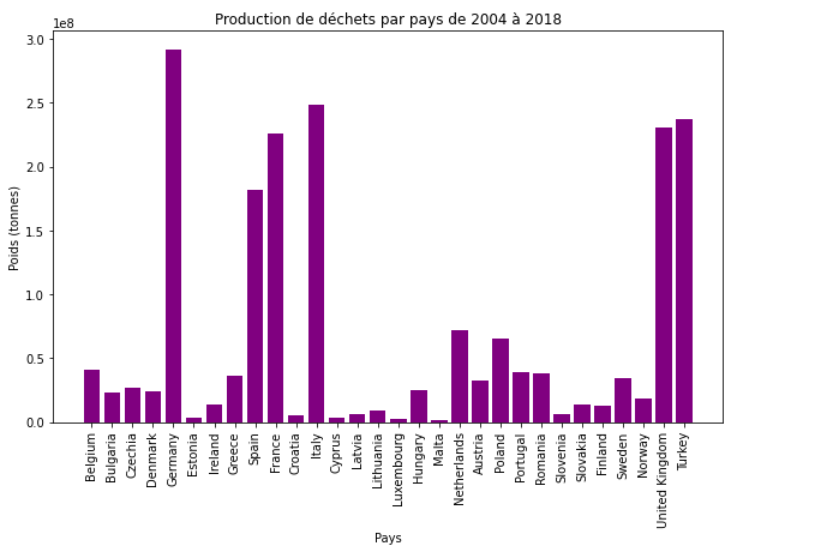 16/23
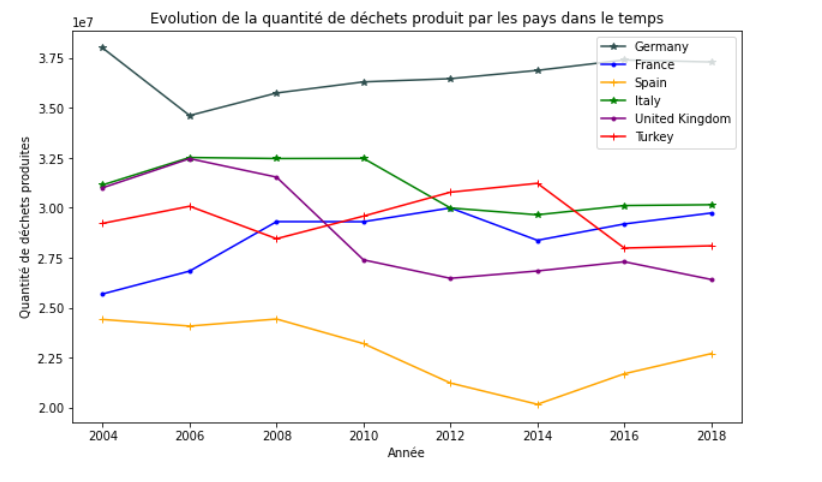 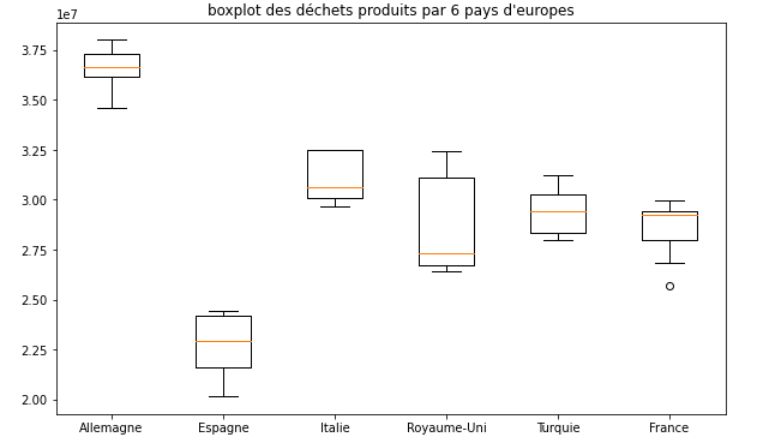 17/23
Base de données secondaire (Production de gaz à effet de serre par type d’activité) :
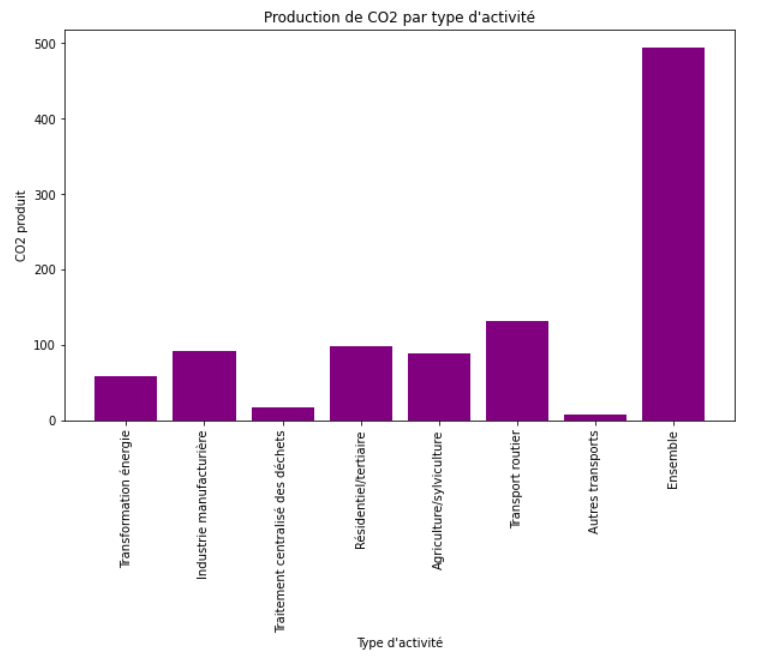 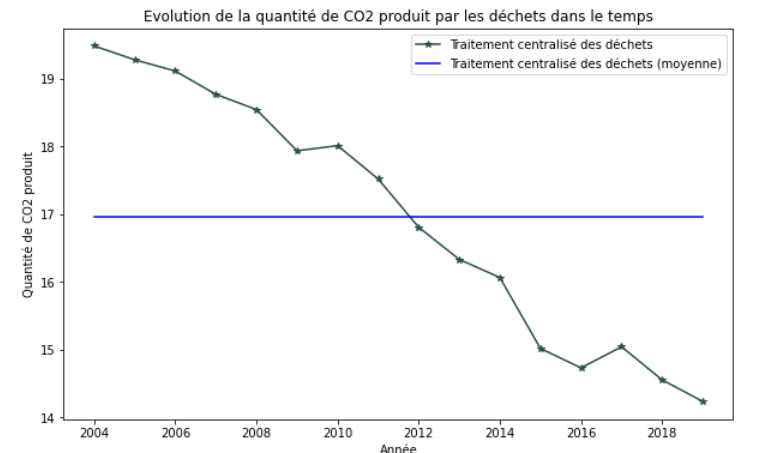 18/23
Base de données secondaire (taux de recyclage des emballages en Europe) :
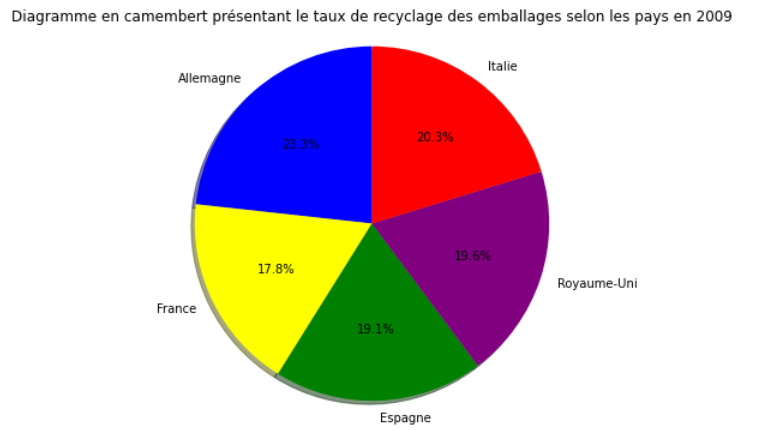 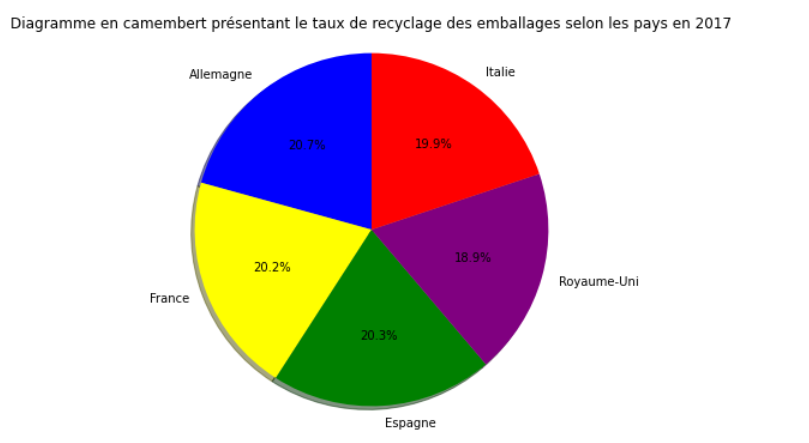 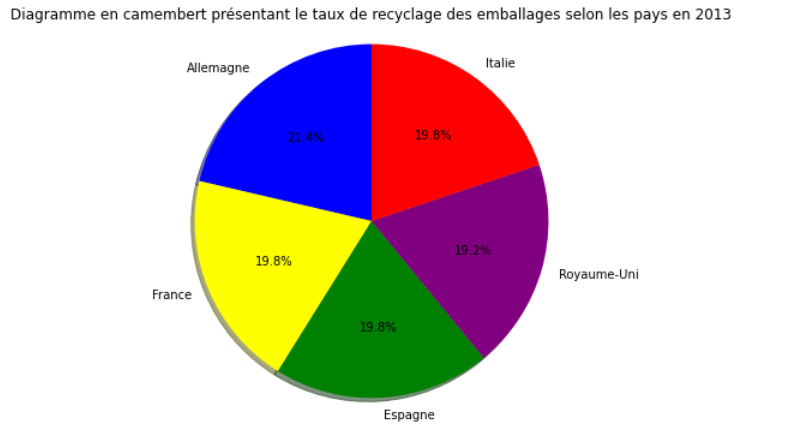 19/23
Base de données secondaire (consommation d’énergie renouvelable en Europe) :
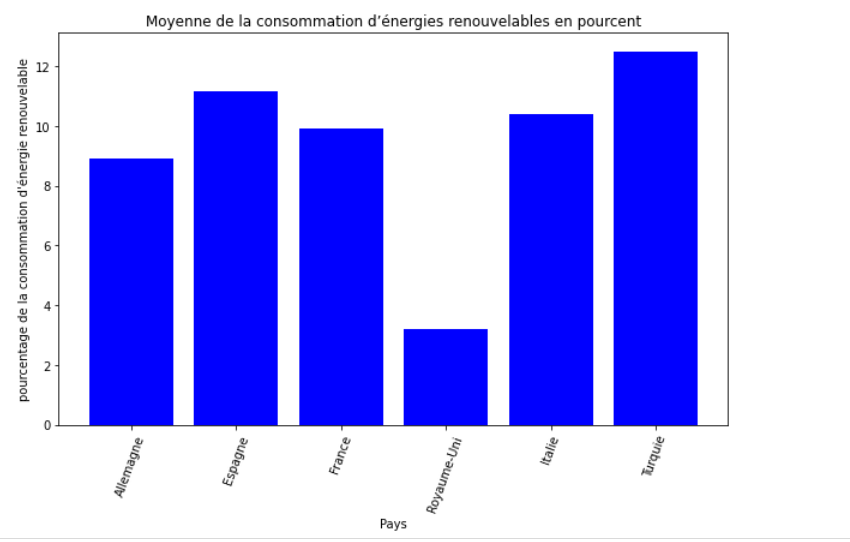 20/23
Plusieurs bases de données :
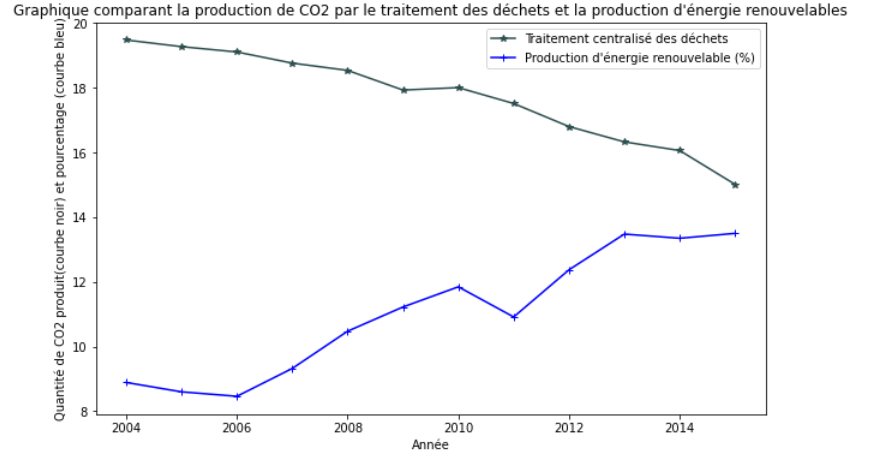 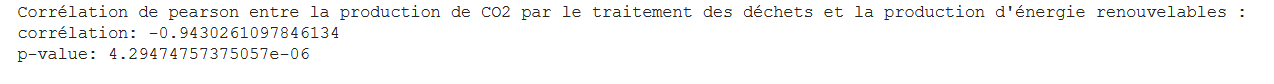 21/23
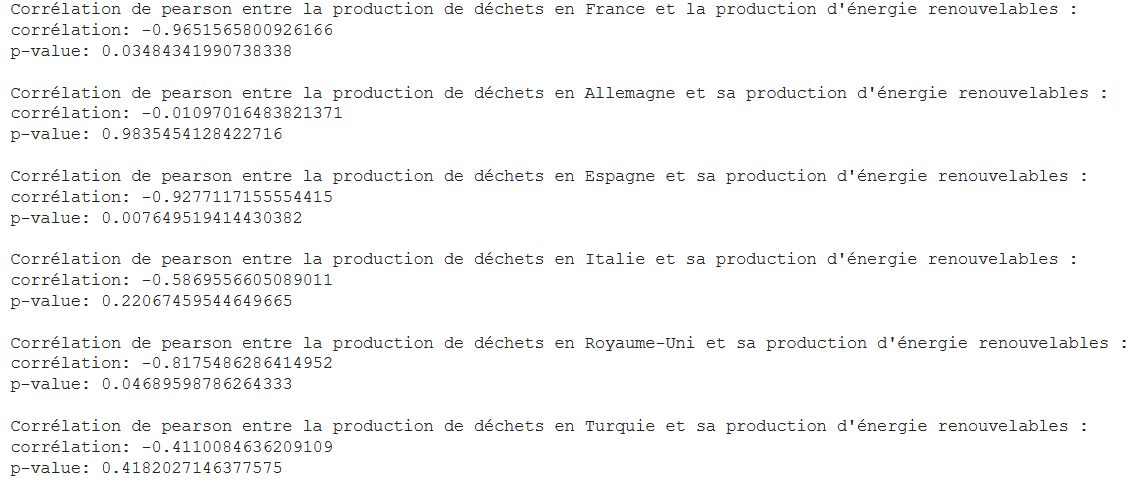 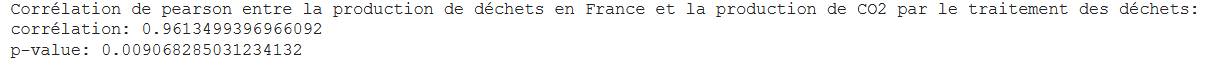 22/23
Conclusion
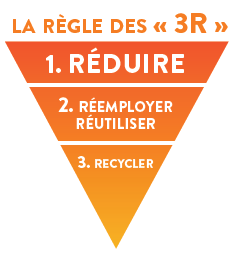 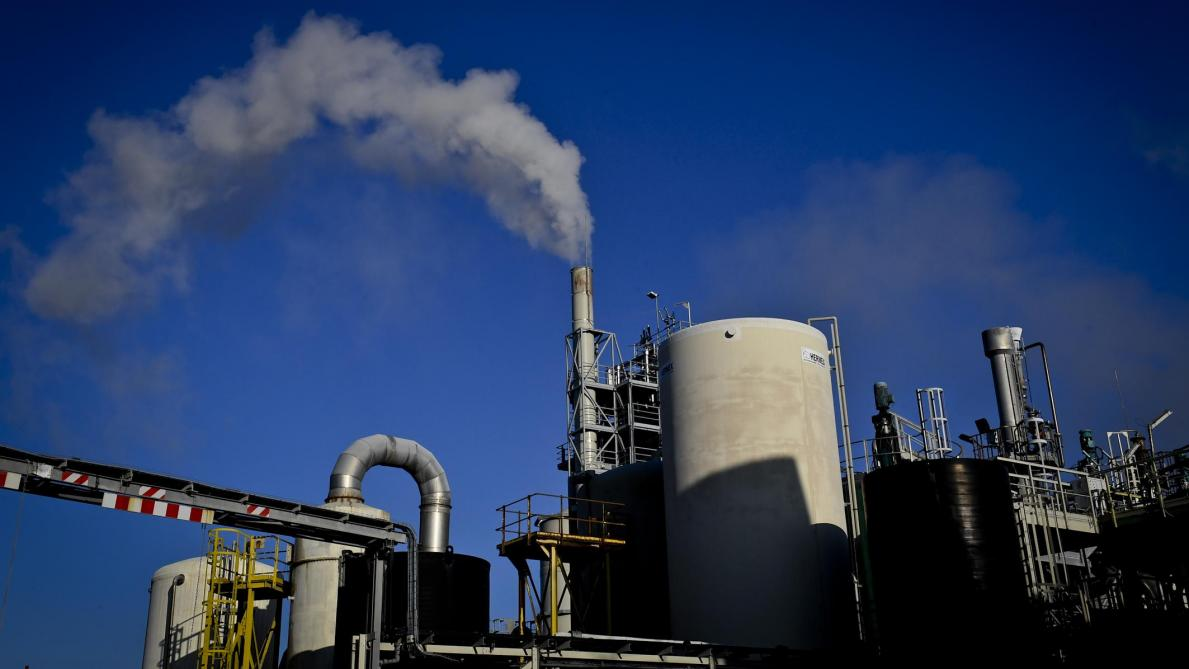 23/23